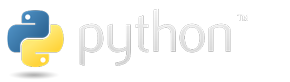 Programarea avansată
(Limbajul Python)
Tema: Colecții de date în Python
Borozan Olesea, lector universitar, DIIS
Conținutul prelegerii:
Introducere in colectii de date
Lista – notiuni elimentare
Operatii cu liste
Inserari si eliminari de componente dintr-o lista, slice-ing
Ordonare componentelor unei lista
Metode applicabile listelor
Colectii de date
Există patru tipuri de colecții de date în limbajul de programare Python: 

*listă- este declarată între paranteze drepte, este modificabilă, stochează valori duplicate, iar elementele pot fi accesate folosind indici.
*tuplu- este ordonat și de natură imuabilă, deși pot exista intrări duplicate într-un tuplu.
*seturi- este neordonat și este indicat între paranteze drepte. Nu este indexat și nu are intrări duplicate.
*dicționar- are perechi cheie-valoare și este inerent volatil. Folosim paranteze pătrate pentru a declara un dicționar.
Lista – notiuni elimentare
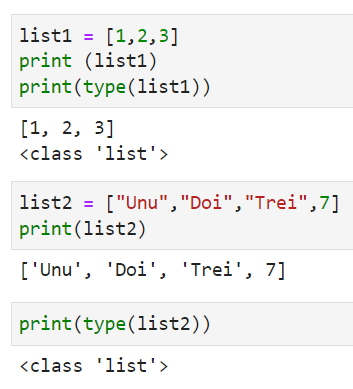 Lista este o structura de date mutabila care poate continue mai multe elemente.
Listele sunt incluse in paranteze patrate, elementele listei fiind separate prin virgula.
Listele pot pastra elemente de tipuri diferite, chiar si lista.
Lista poate fi vida.
Creare unei liste
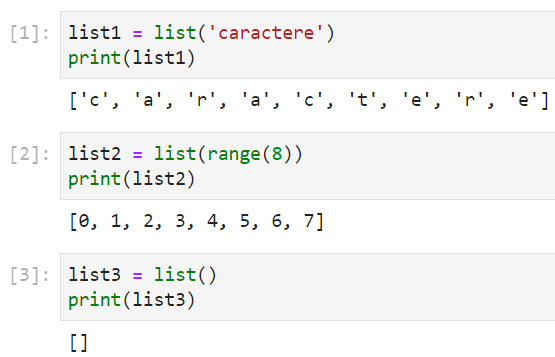 O lista poate fi create si cu functia predefinita list( )

lista = list()
Operatii cu liste
La fel ca si in cazul sirurilor, putem obtine orice element din lista utilizand un index specificat in paranteze patrate:
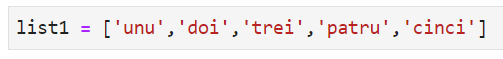 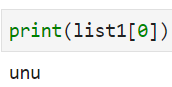 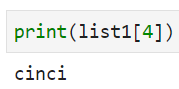 Operatii cu liste
Daca depasim limita listei vom primi eroare
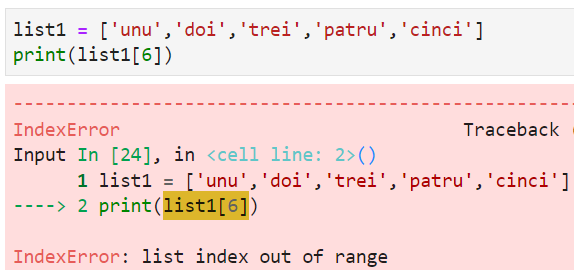 Operatii cu liste
Concatenarea listelor
Operatorul de concatenare, a doua sau mai multe liste, este ‘+’
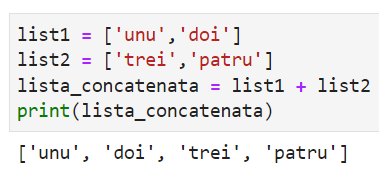 Operatii cu liste
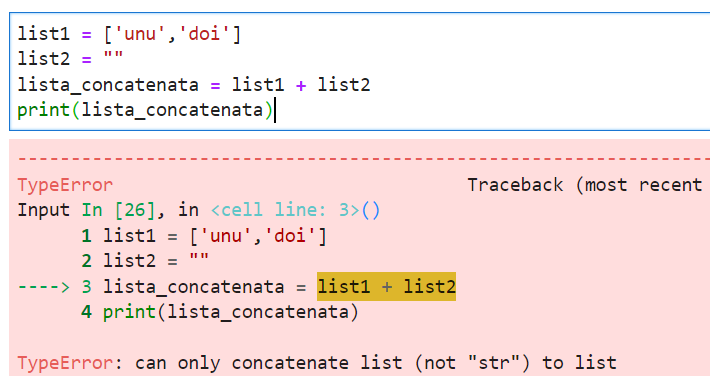 Concatenarea listelor
Daca incercam sa concatenam o lista cu alt obiect primim eroare.
Operatii cu liste
Repetarea listelor
Operatorul de repetare a unei liste, de n ori, este ‘*’
In cazul repetarii este obligatoriu de folosit o lista si numar.
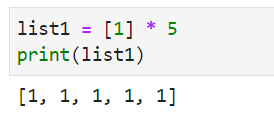 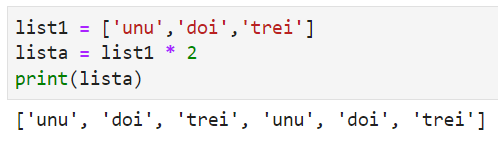 Operatii cu liste
Compararea listelor
Operatorii de comparare a listelor sunt:  == , >, >=, <, <=, !=
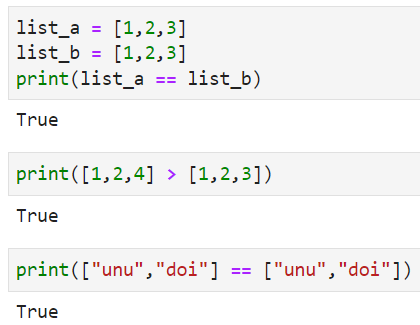 Operatii cu liste
Apartenenta unui element a unei liste cu instructiunea ‘in’, ‘not in’
in – aceasta verifica daca un element este prezent intr-o lista sau nu
not in – exte opusul lui in
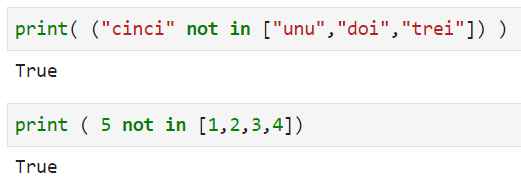 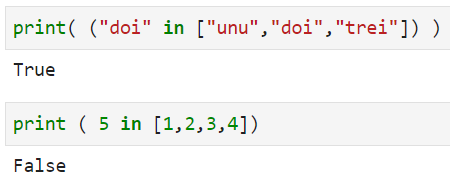 Operatii cu liste
Copierea continutului listelor



Copierea prin referinta
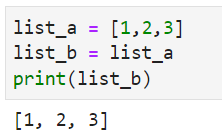 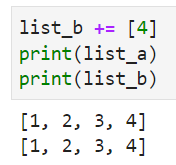 Operatii cu liste
Copierea prin voaloare
Copierea prin referinta
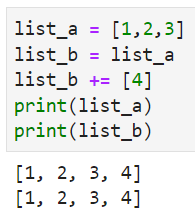 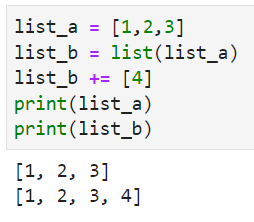 Operatii cu liste
Selectarea unui element dintr-o lista:
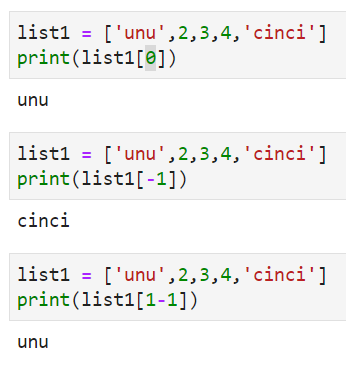 Selectarea primului element ->
Selectarea ultimului element ->
Selectarea cu operatii aritmetice ->
Operatii cu liste
Selectarea mai multor elemente dintr-o lista, slice-ing
 Notatia slice: lista[start:stop:step]
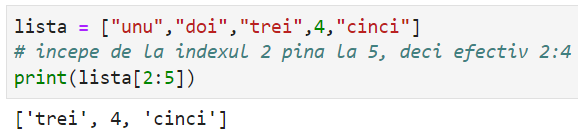 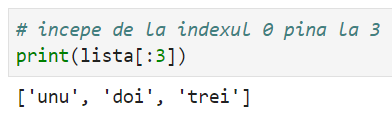 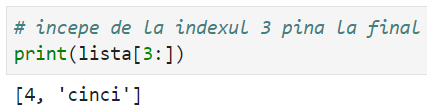 Operatii cu liste
lista[start:stop:step]
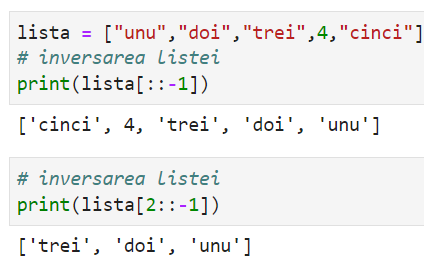 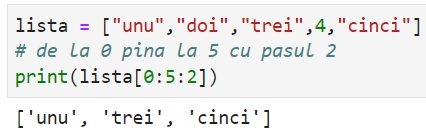 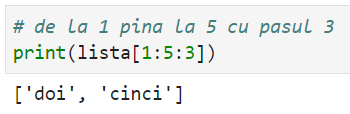 Operatii cu liste
Inserarea elementelor intr-o lista:
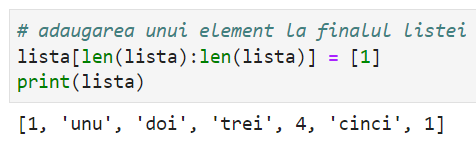 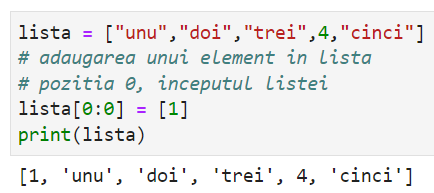 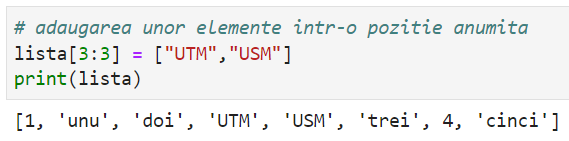 Operatii cu liste
Modificarea elementelor listei:
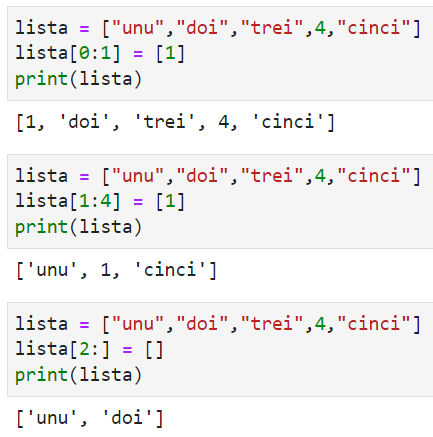 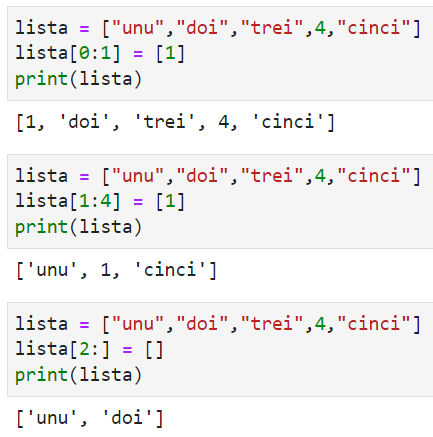 Operatii cu liste
Functiile utile: len(), del, sorted()
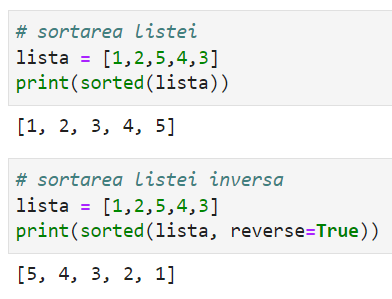 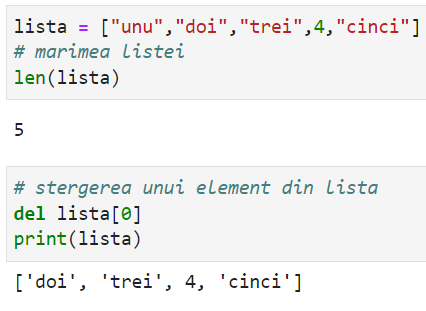 Operatii cu liste
Functiile utile: min(), max(), sum()
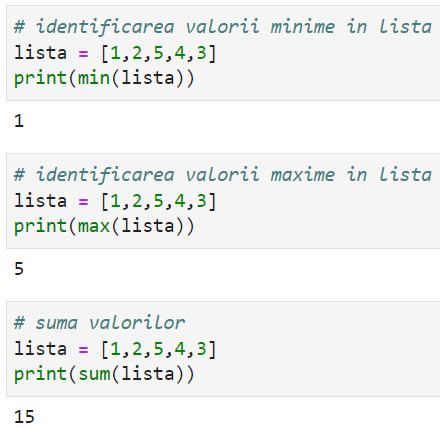 Operatii cu liste
Python are un set de metode încorporate pentru operatii cu liste:
Operatii cu liste
Operatii cu liste
Metodele aplicabile listelor 
list.append(x) – adauga elementul x la sfirsitul list
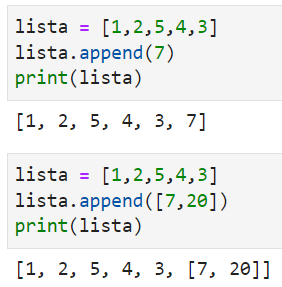 Operatii cu liste
Metodele aplicabile listelor 
list.insert(i, x) – insereaza x in pozitia i a listei list
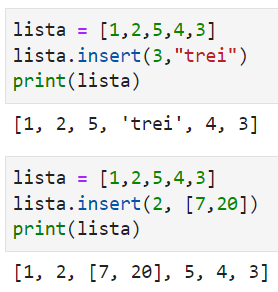 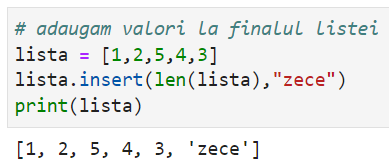 Operatii cu liste
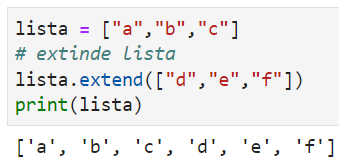 Metodele aplicabile listelor 
list.extend(L) – extinde lista originala cu elemente noi
Operatii cu liste
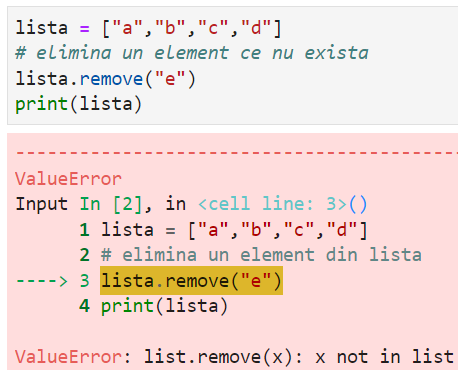 Metodele aplicabile listelor 
list.remove(x) – strerge prima aparitie a lui x din lista
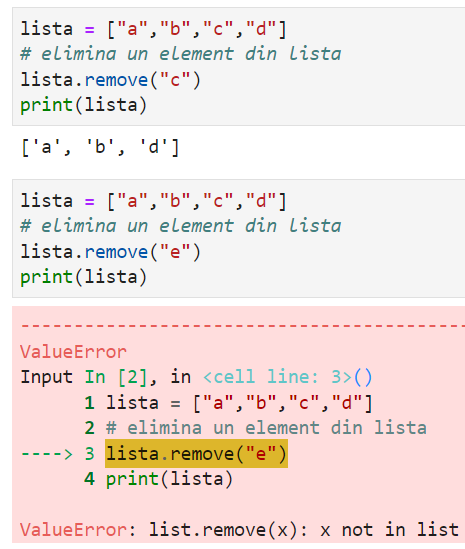 Operatii cu liste
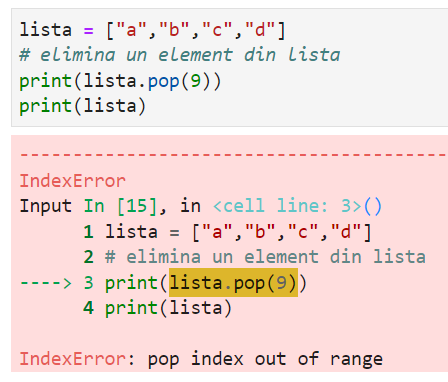 Metodele aplicabile listelor 
list.pop(i) – Sterge elementul de pe pozitia i sau ultimul element din lista si il returneaza
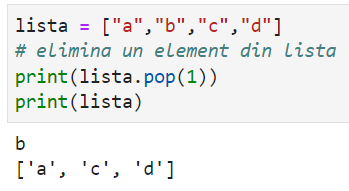 Operatii cu liste
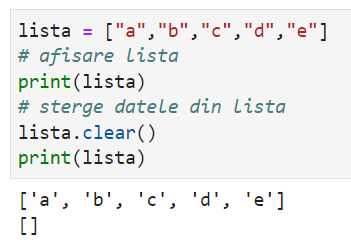 Metodele aplicabile listelor 
list.clear() – Elimină toate elementele din listă
Operatii cu liste
Metodele aplicabile listelor 
list.count(x) – returneaza numarul de aparitii ale unui element x
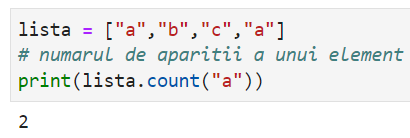 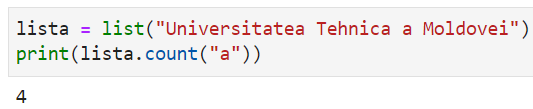 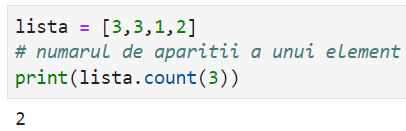 Operatii cu liste
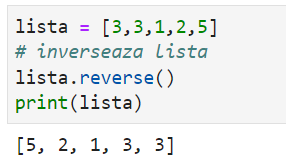 Metodele aplicabile listelor 
list.reverse() – inverseaza lista list
Operatii cu liste
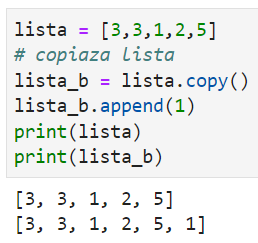 Metodele aplicabile listelor 
list.copy() – copiaza lista list
Operatii cu liste
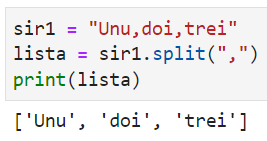 Functiile split(), join()
Functii cu scopuri care functioneaza pe siruri de caractere, dar se refera si la liste.
split() – returneaza o lista dintr-un sir in un separator definit (implicit este un spatiu)
join() – returneaza un sir dintr-o lista cu elementele listei impartie de un separator dat.
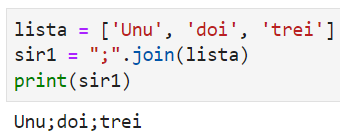 Parcurgerea listei
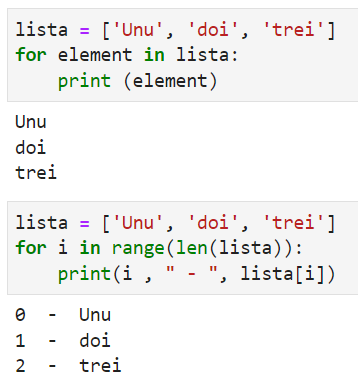 Parcurgerea listelor, exemple:
Tuplurile
Tuplul este colectia de date imutabila, ceea ce inseamna ca nu poate fi modificata.
Tuplurie sunt reprezentate prin paranteze rotunde ()
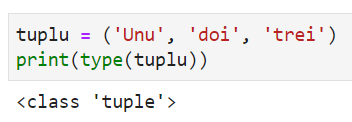 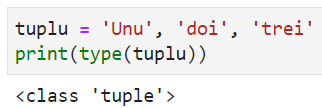 Tuplurile
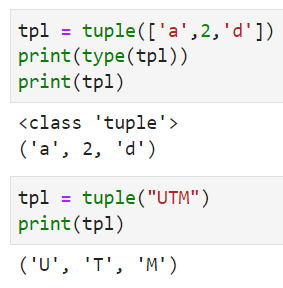 Functia tuple()  - creaza un tuplu
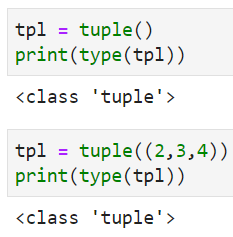 Tupluri imbricate
Un tuplu poate include mai multe tipurui de date.
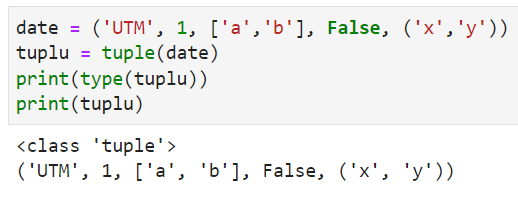 Packing / Unpacking
Python, permite extragerea valorilor direct in variabile. Acest process se numeste unpacking “despachetare”
Cand cream un tuplu si ii atribuim valori. Acest process se numeste packing “impachetarea”
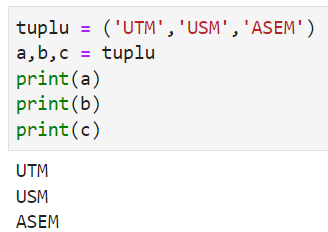 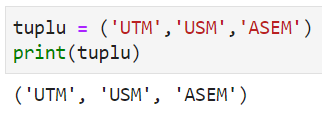 Packing / Unpacking
Numarul de variabile trebuie sa fie egal cu numarul de valori din tuplu.
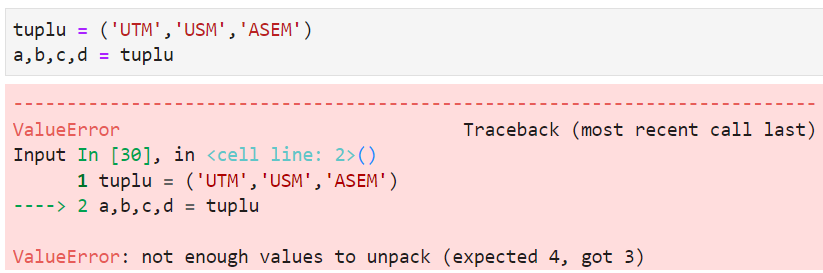 Packing / Unpacking
Python va atribui valori variabilei cu * pina cand numarul de valori ramase se potriveste cu numarul de variabile ramase.
Utilizam asterix “*” pentru a colecta valorile ramase ca lista
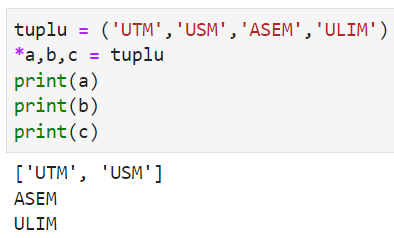 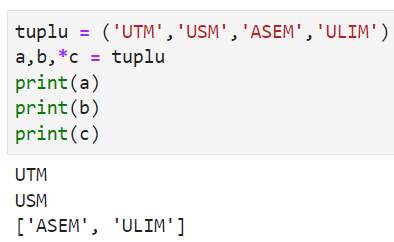 Operatori si functii
Tuplurile pot fi comparate, pozitie dupa pozitie.
Doua tupluri sunt egale cand au acceasi dimensiuni, aceleasi valori pe acceasi pozitie.
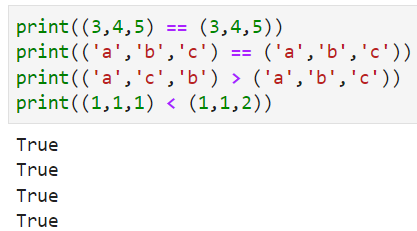 Operatori si functii
Apartenenta de membru , operatorii in si not in.
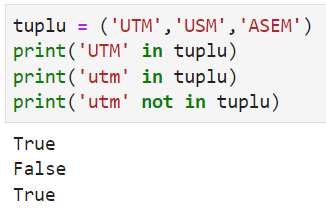 Extragere elementelor din tuplu
Acesul la elementele din tuplu se la fel ca si la siruri si liste
Elementele tuplului au o ordine definita ca cele dintr-o lista
Indecsii incep de la 0
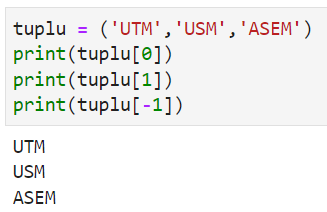 Tuplu nu poate fi modificat
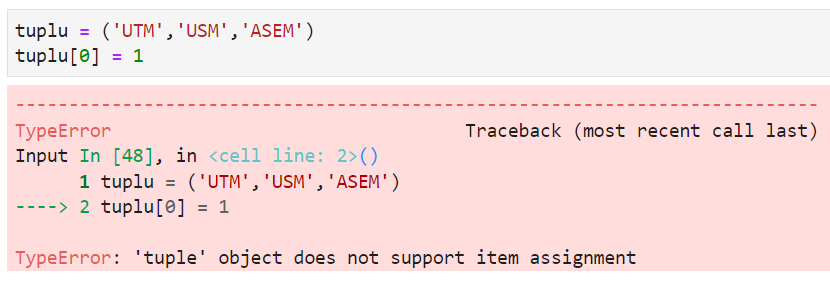 Tupluri
Functia len() – lungimea tuplului
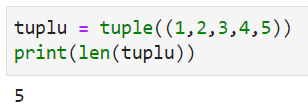 Functia sorted() – lungimea tuplului
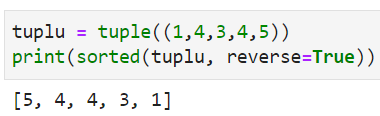 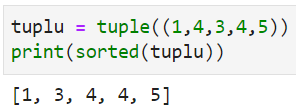